OPORTUNIDADES
DE INVERSIÓN
EN ACTIVOS CORPORATIVOS EN latam
FERNANDO LERICI
Gerente de Transaction
Management Sudamérica
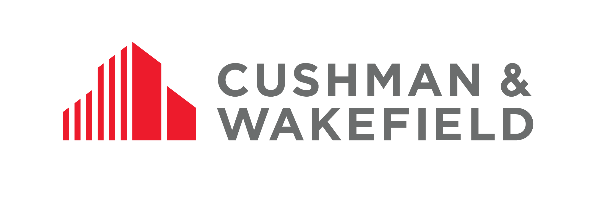 CONTENIDO
1.
3.
Oportunidades de inversión
Industrial
2.
4.
Oficinas
Q&A
1
INDUSTRIAL
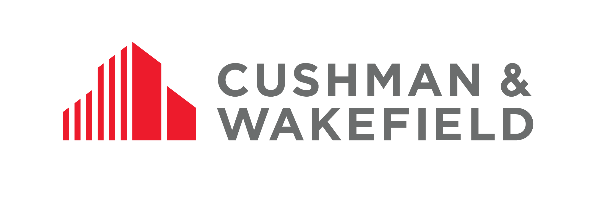 OPORTUNIDADES DE INVERSIÓN
EN ACTIVOS CORPORATIVOS EN LA REGIÓN
PANORAMA
INDUSTRIAL
Absorción neta vs. producción vs. en construcción 2022 YTD (m2)
15.123.103 m2
INVENTARIO S1 2022
13%
DE CRECIMIENTO DEL INVENTARIO A FINALIZAR 2022
7,85%
Absorción neta 2022 YTD
En construcción
2022 YTD
Producción 2022 YTD
VACANCIA A NIVEL REGIONAL
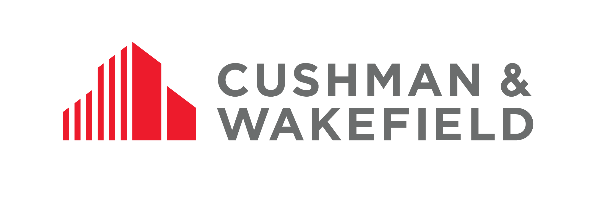 OPORTUNIDADES DE INVERSIÓN
EN ACTIVOS CORPORATIVOS EN LA REGIÓN
ESTADÍSTICAS DEL MERCADO
USD/COP = 4,287 | USD/UF=0.027 | USD/BRL=5.17 | USD/PEN=3.93
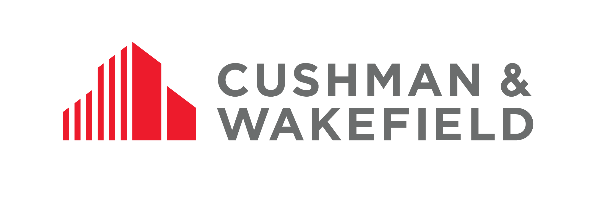 OPORTUNIDADES DE INVERSIÓN
EN ACTIVOS CORPORATIVOS EN LA REGIÓN
CAP RATES
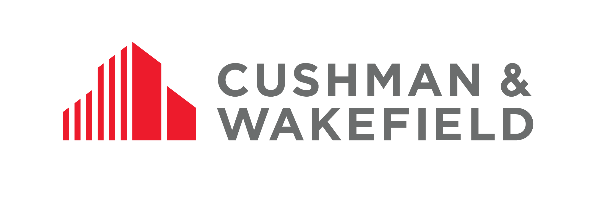 OPORTUNIDADES DE INVERSIÓN
EN ACTIVOS CORPORATIVOS EN LA REGIÓN
PERFORMANCE
15%
De aumento en el inventario con respecto al mismo periodo del 2021.

2%
De disminución en la vacancia con respecto al mismo periodo del 2021.
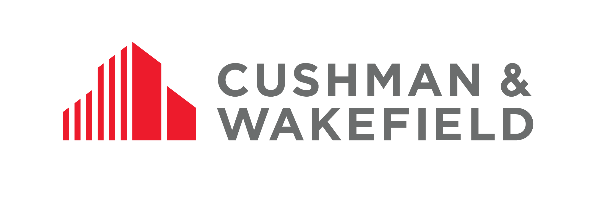 OPORTUNIDADES DE INVERSIÓN
EN ACTIVOS CORPORATIVOS EN LA REGIÓN
PROYECCIÓN
2
OFICINAS
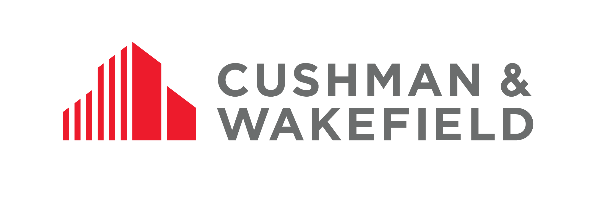 OPORTUNIDADES DE INVERSIÓN
EN ACTIVOS CORPORATIVOS EN LA REGIÓN
PANORAMA
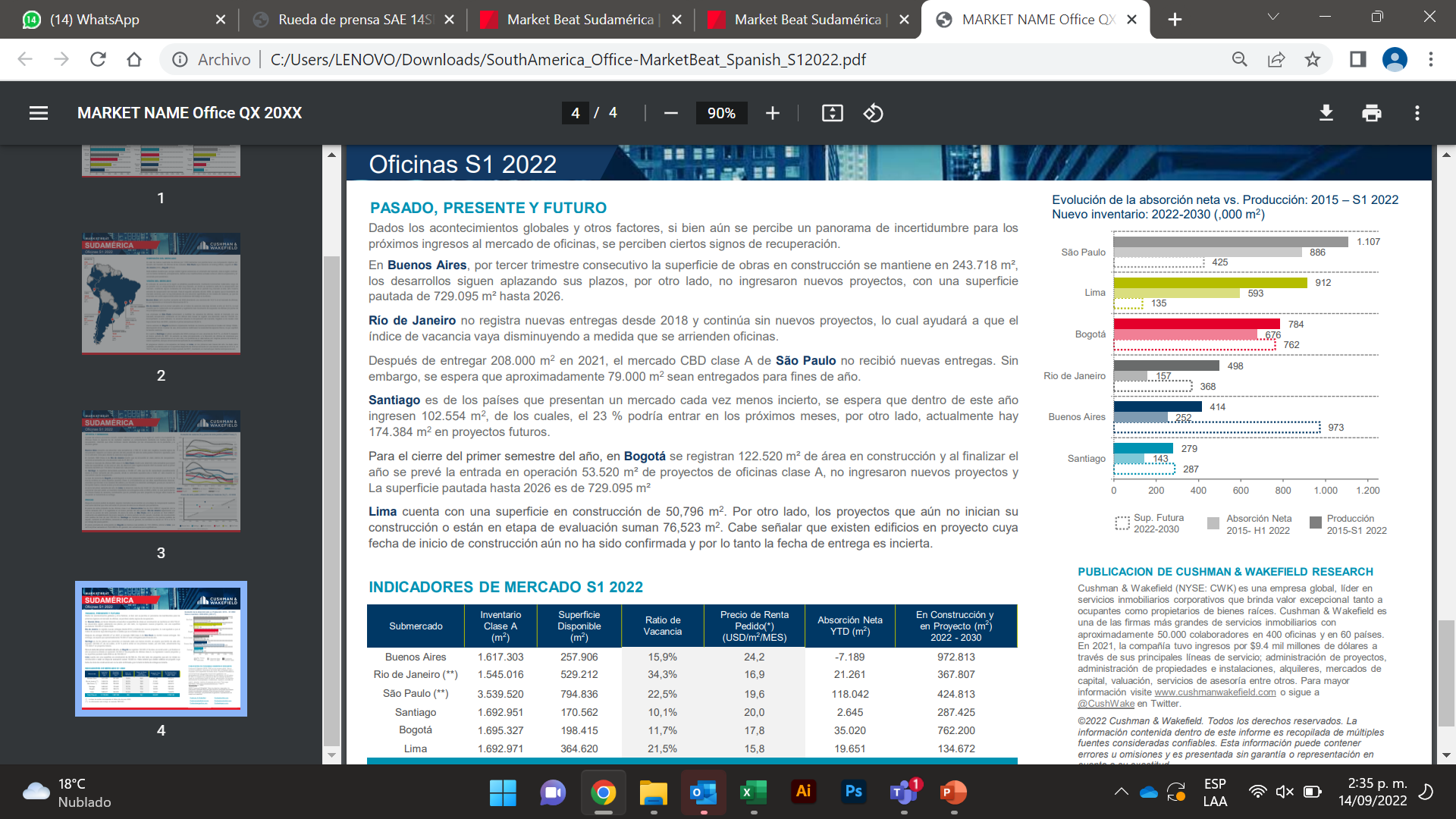 OFICINAS
11.783.088 m2
INVENTARIO S1 2022
32%
DE CRECIMIENTO DEL INVENTARIO A FINALIZAR 2022
19%
VACANCIA A NIVEL REGIONAL
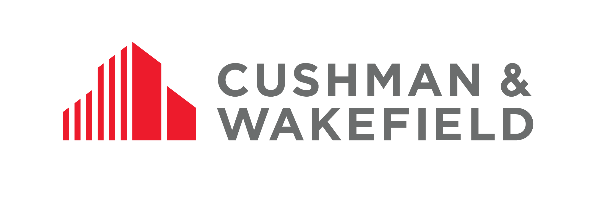 OPORTUNIDADES DE INVERSIÓN
EN ACTIVOS CORPORATIVOS EN LA REGIÓN
ESTADÍSTICAS DEL MERCADO
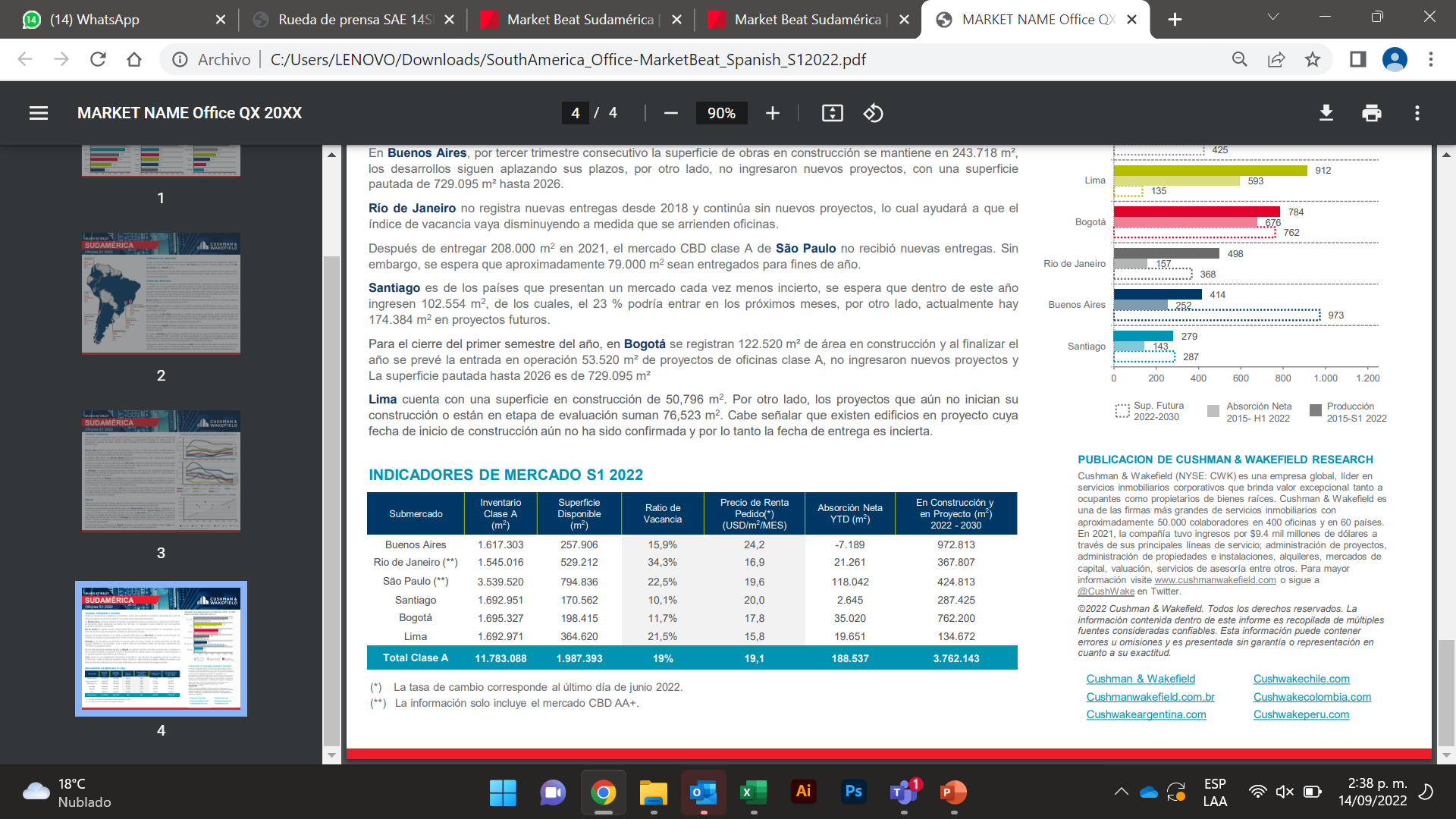 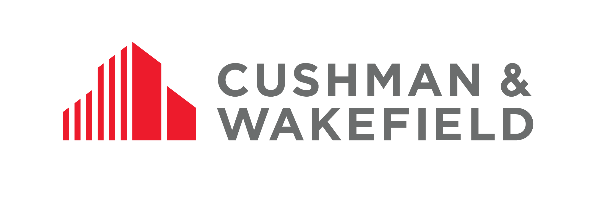 OPORTUNIDADES DE INVERSIÓN
EN ACTIVOS CORPORATIVOS EN LA REGIÓN
PERFORMANCE
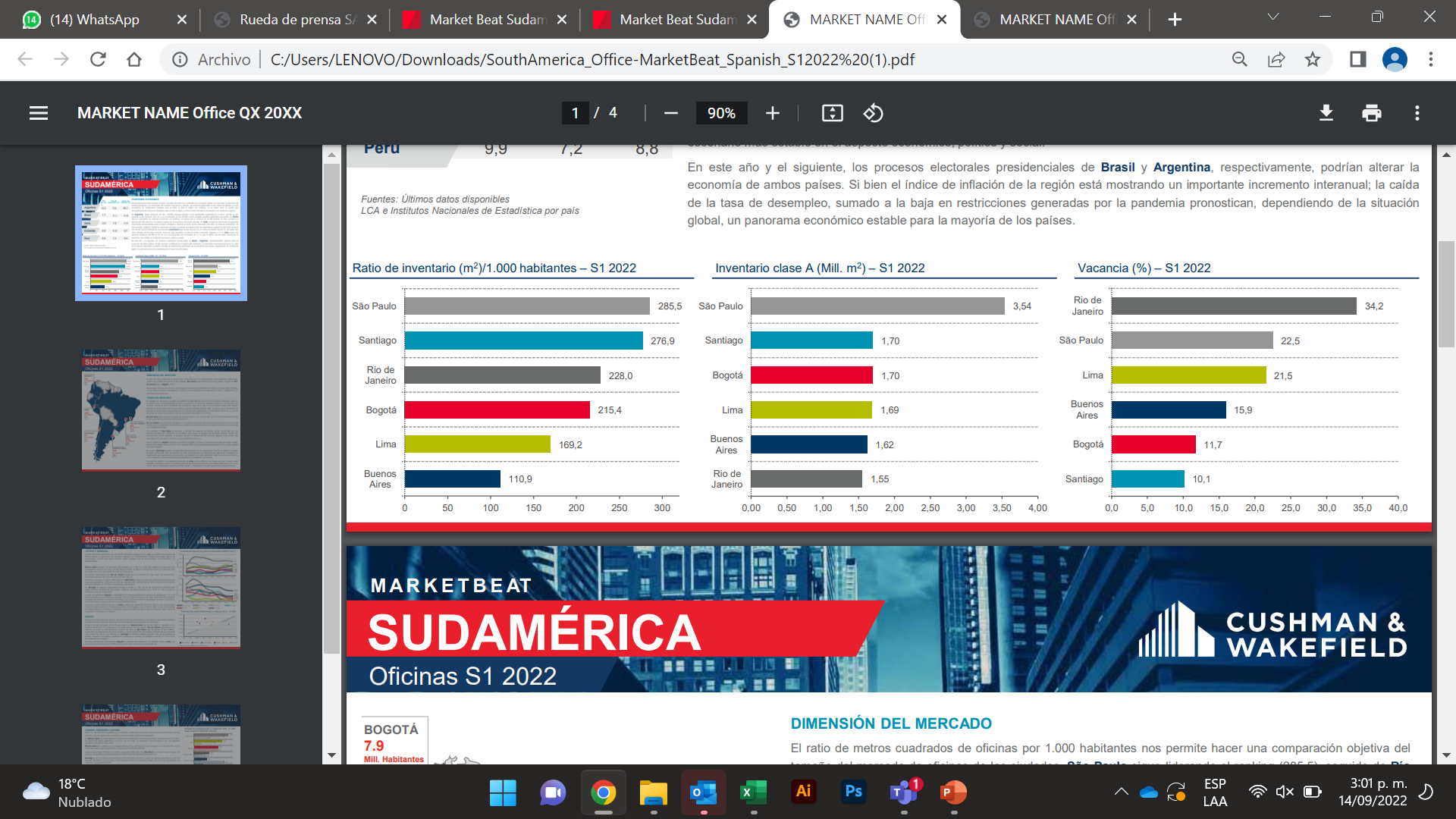 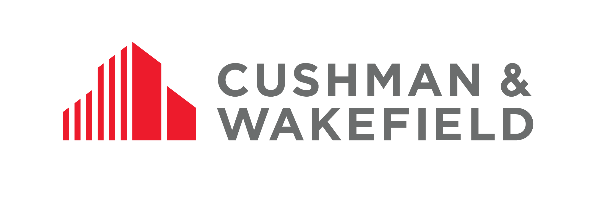 OPORTUNIDADES DE INVERSIÓN
EN ACTIVOS CORPORATIVOS EN LA REGIÓN
PRECIO RENTA
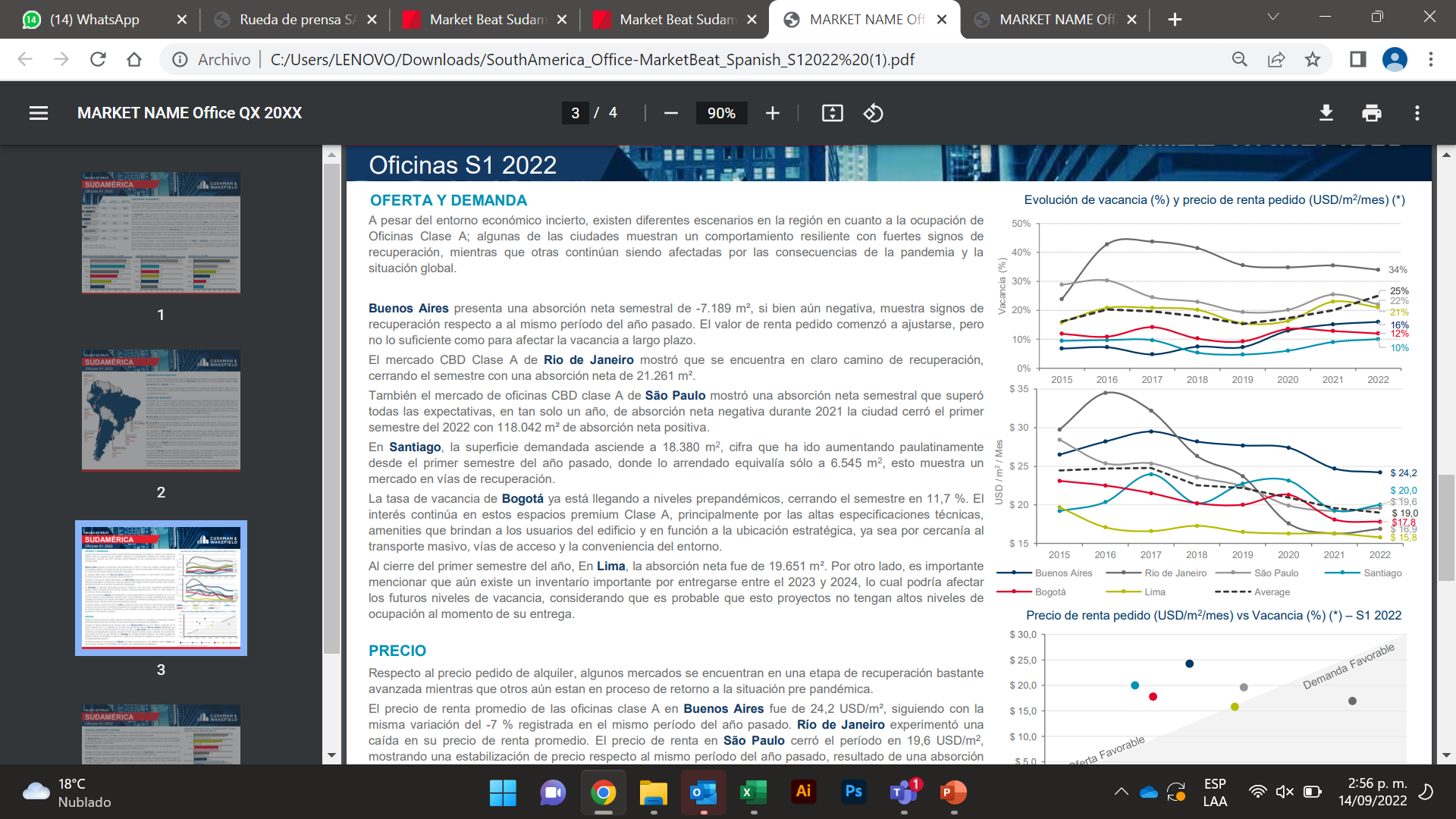 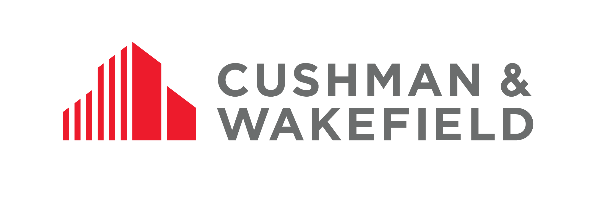 OPORTUNIDADES DE INVERSIÓN
EN ACTIVOS CORPORATIVOS EN LA REGIÓN
COMPORTAMIENTO
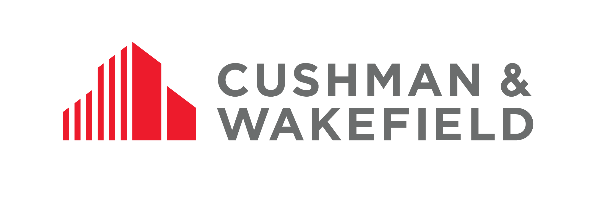 OPORTUNIDADES DE INVERSIÓN
EN ACTIVOS CORPORATIVOS EN LA REGIÓN
PROYECCIÓN
15%
De aumento en la superficie proyectada para 2025 con respecto al presente año.
3
OPORTUNIDADES DE INVERSIÓN
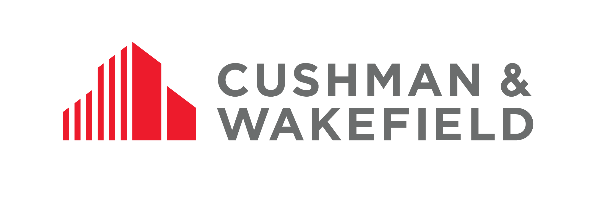 OPORTUNIDADES DE INVERSIÓN
EN ACTIVOS CORPORATIVOS EN LA REGIÓN
PANORAMA REGIONAL
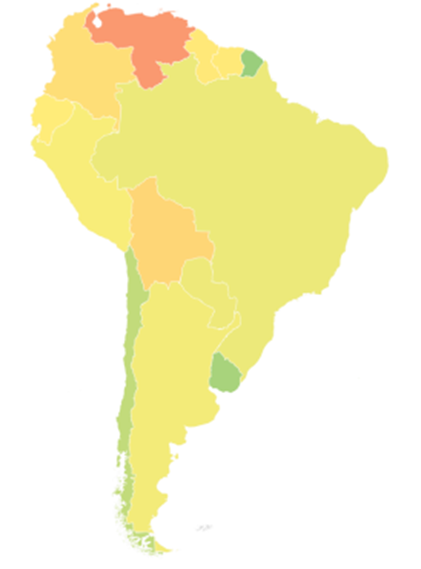 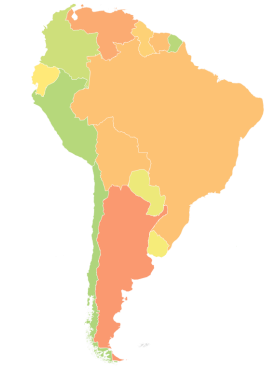 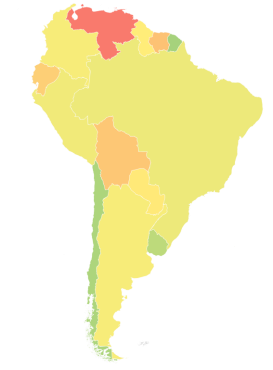 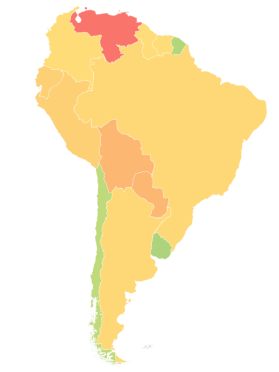 GY50
GY5.5
VE76
VE8.2
GY39
GY49
VE14
VE57
FR18
FR2.7
FR71
FR27
SR49
SR6.5
SR39
SR52
CO53
CO5.2
CO39
CO32
EC48
EC6.2
EC36
EC44
BR
42
BR
52
BR
4.9
BR
38
PE45
PE5
PE36
PE27
BO56
BO6.4
BO30
BO52
PY42
PY5.6
PY30
PY39
CL
30
CL25
CL2.9
CL67
UY22
UY3.4
UY73
UY41
AR
55
AR
61
AR
5.2
AR
38
Índice de Corrupción
Riesgo Económico
Riesgo Legal
Riesgo Político
Iceland
Syria
Zambia
Iceland/Norway/New Zealand
Yemen
Denmark/Finland/New Zealand
South Sudan
South Korea
The Political Risk Index measures policy uncertainty  and/or the possibility of large shifts in political conditions, may include upsets in corporate/industry regulations.
The Economic Risk Index measures the likelihood that macroeconomic conditions may affect an investment or a company’s prospects domestically or abroad.
The Legal and Regulatory Risk Index measures the stability of a country’s regulatory environment and the quality of legal protections.
The Corruption Perception Index ranks 180 countries and territories by their perceived levels of public sector corruption.
92.5
70.7
8.6
11
10.6
15.5
1.6
88
Source: Moody's
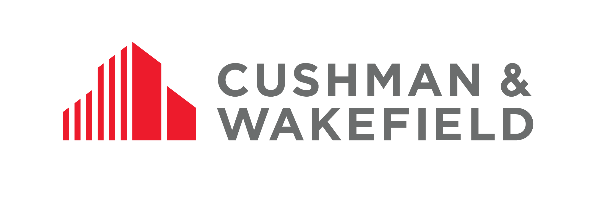 OPORTUNIDADES DE INVERSIÓN
EN ACTIVOS CORPORATIVOS EN LA REGIÓN
TARGETS DE INVERSIÓN
CORE:
Menor riesgo, menor retorno de inversión. 100% activos en renta (centros de distribución prime con arrendamientos a largo plazo, plataformas BTS, S&LB.
Riesgo medio, inversión media. Activos en renta o propiedad, edificaciones que están en proceso de renovación, que adquieren mayor valor a través de remodelaciones, con ocupaciones entre el 60% y 70% donde tienen mayores ventas en el edificio ya que tiene mayor número de locatarios.
VALUE ADD:
OPPORTUNISTIC:
Mayor riesgo, mayor retorno. El precio allí es mucho menor, las ocupaciones rondan un 20%. En edificios antiguos hay oportunidades que pueden ser remodelados y conseguir mejores precios.
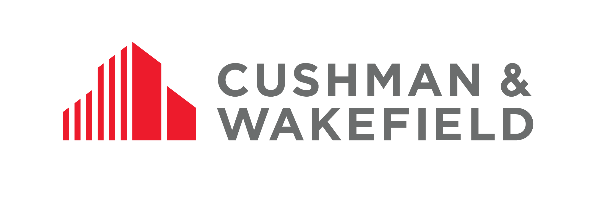 OPORTUNIDADES DE INVERSIÓN
EN ACTIVOS CORPORATIVOS EN LA REGIÓN
PERSPECTIVA DE INVERSIÓN
OFICINAS
Oficinas premium con plantas superiores a 800 m2, principalmente en corredores con baja vacancia.
Proyectos con certificaciones ambientales LEED, WELL
Sale & Lease Back

Core: Sao Paulo, Lima (San Isidro)
Value Add: CBD Santiago, Chile, Sao Paulo, Lima (Miraflores y Santiago de Surco)
Opportunistic: Bogotá (Clase A), Lima (Chacarilla)
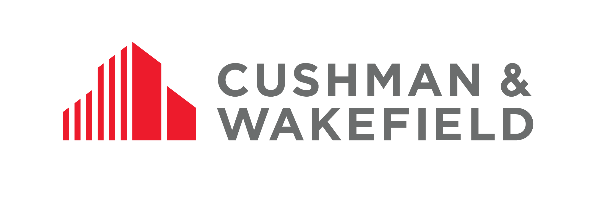 OPORTUNIDADES DE INVERSIÓN
EN ACTIVOS CORPORATIVOS EN LA REGIÓN
PERSPECTIVA DE INVERSIÓN
INDUSTRIAL
Desarrollos en BTS, lotes, bodegas stand alone.
Bodegas especulativas con eficiencia de almacenamiento en términos de volumen.
Construcciones sostenibles y reducción de impacto ambiental. 
Sale & lease back.

Core: Sao Paulo, Santiago, Lima (Chilca y Lurin), Bogotá (S&LB corredor calle 80 o cercanos)
Value Add: Bogotá (Proyectos BTS), Lima (Empresas tier 1)
Opportunistic: Sao Paulo (Última milla), Principales ciudades Región Andina
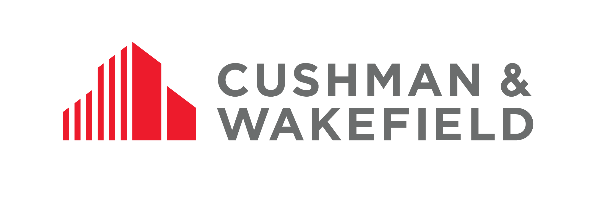 OPORTUNIDADES DE INVERSIÓN
EN ACTIVOS CORPORATIVOS EN LA REGIÓN
PERSPECTIVA DE INVERSIÓN
MULTIFAMILY Y SENIOR LIVING
Apartamentos de alta gama
Ubicación en ciudades principales
Complejos con amenities (Restaurante, piscina, gimnasio, zonas de relax, servicio médico)
Acceso a áreas verdes

Core: Ninguno
Value Add: Ciudades colombianas, Santiago, Sao Paulo (Distrito de la moda), Lima (Gama alta y media)	
Opportunistic: Multifamily y Senior Living en las principales ciudades de Colombia
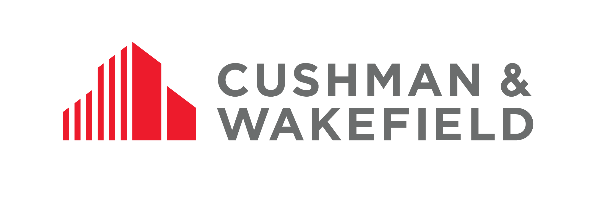 OPORTUNIDADES DE INVERSIÓN
EN ACTIVOS CORPORATIVOS EN LA REGIÓN
PERSPECTIVA DE INVERSIÓN
DATA CENTER
Aumento de la digitalización: E-commerce / Cloud business / E-payments / Mobile penetration (5G)

Mercados Target: Brasil, México, Chile y Colombia

Players Regionales:
Colocation: Ascenty, Odata , Scala, Equinix
Cloud Providers: AWS, Microsoft, Google, Oracle, IBM, Huawei
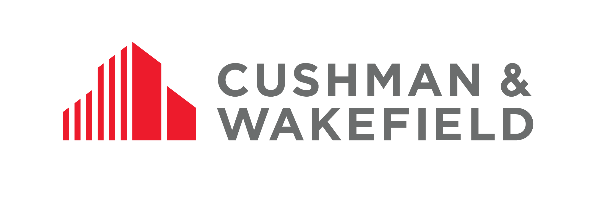 OPORTUNIDADES DE INVERSIÓN
EN ACTIVOS CORPORATIVOS EN LA REGIÓN
PERSPECTIVA DE INVERSIÓN
DATA CENTER
Hyperscalers (>10Mw) – Proyectos BTS (Built to Suit)
54,000 m2 / 17,000 m2 – 800 racks - 6Mw - $60m - $70m
130,000m2 / 43,000 m2 – 2,000 racks – 20Mw - $150m – 200m

Colocation – Alquiler de espacios en DC
      Wholesale - Único tenant – paga por espacio + energía
Retail – Alquiler por rack (1/4 – 1/2 - 1)

Core: Ninguno
Value Add: Sao Paulo, Santiago
Opportunistic: Bogotá (Proyectos BTS), Uruguay y Argentina
4
PREGUNTAS YRESPUESTAS
CONVERSEMOS:
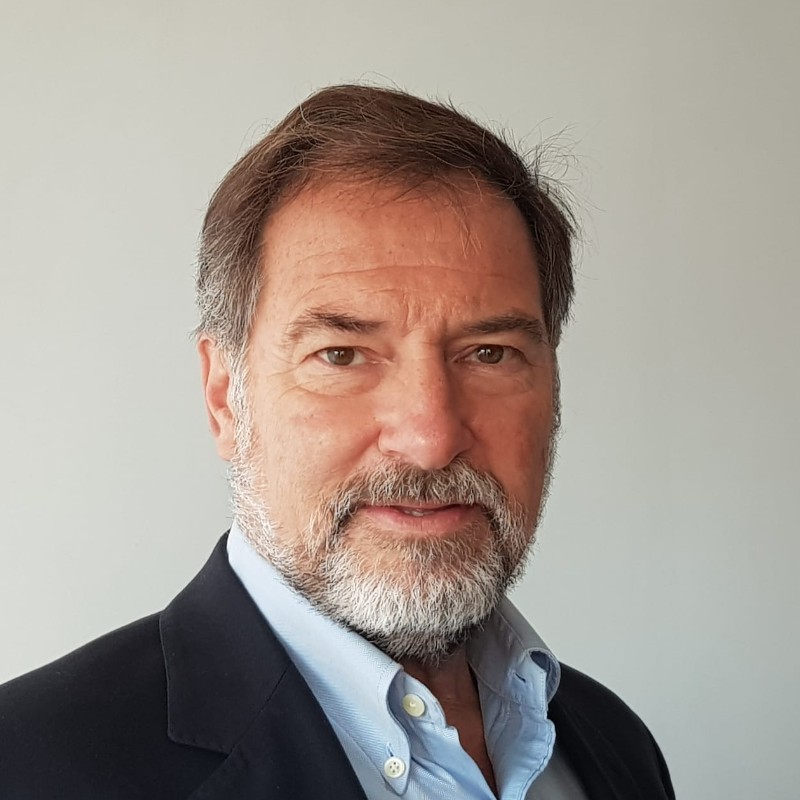 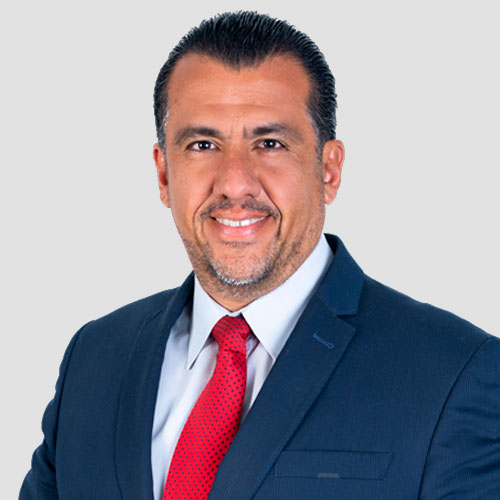 Fernando
Lerici
Juan Carlos
Delgado
Country Manager
Colombia

juan.delgado@cushwake.com
+57 316 473 5368
Gerente de Transaction Management Sudamérica

fernando.lerici@cushwake.com
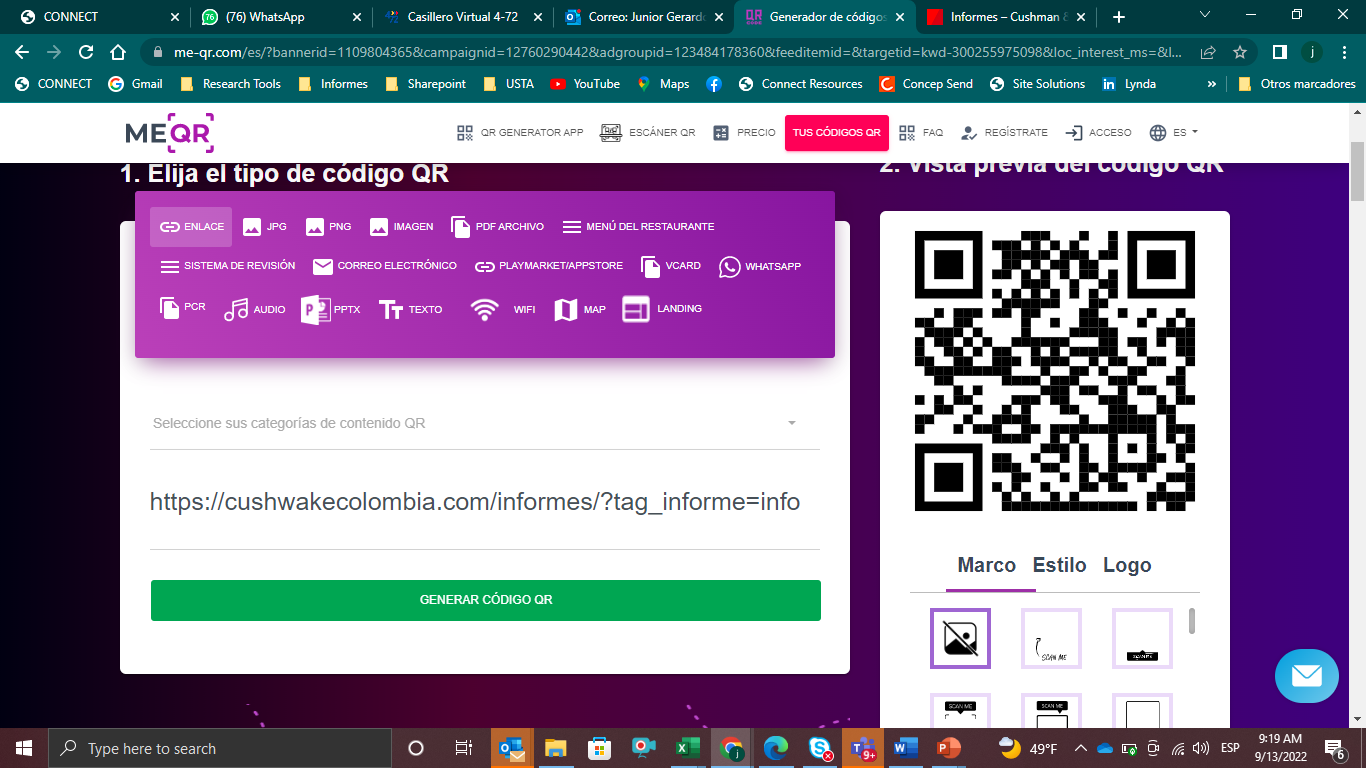 Conoce nuestros informes